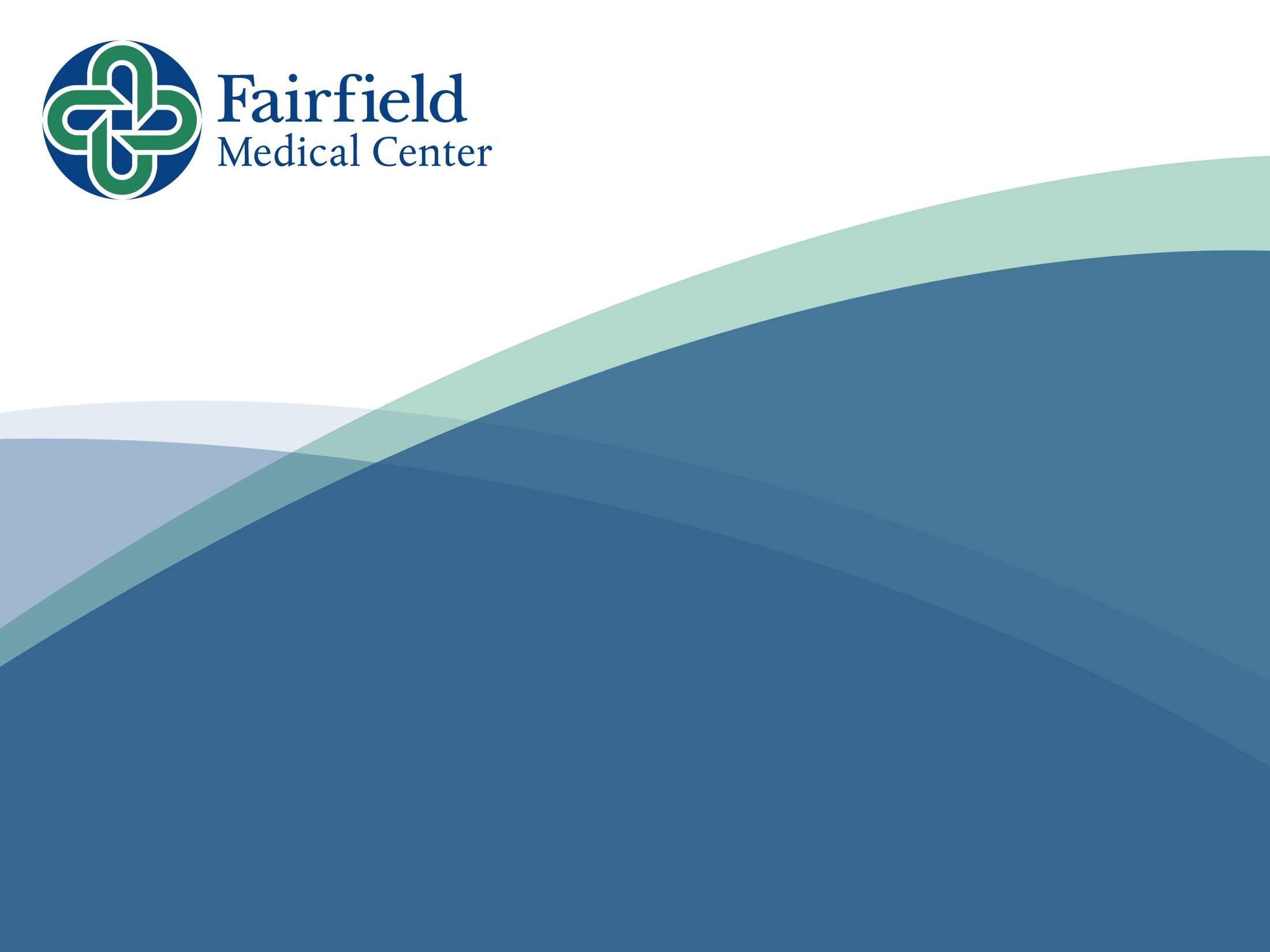 Hematology: Beyond the BasicsMegan Brown, APRN-CNPFHP Hematology/Oncology
The Complete Blood Count
White Blood Cell
The white blood cells are part of the body’s immune system
An elevated WBC is common with infection, inflammation, allergic reaction, and leukemia
WBC may decline in bone marrow failure or side effects of certain drugs, radiation, hypersplenism, cachexia, and congenital hereditary condition
[Speaker Notes: Drugs such as chemotherapy]
Neutrophils
Comprise of 55-60% of total WBCs
Are the first cells to respond when there is tissue damage or infection, particularly bacterial 
Sometimes they are released in an immature sate in which case they have a single curved nucleus called a band
An increase in bands is termed a left shift and is a sign of infection or inflammation
Neutrophils
Increased: acute infections, inflammation, metabolic disorders, toxic chemicals and drugs, acute hemorrhage, rapidly growing tumors, exercise, corticosteroids, hereditary, idiopathic

Decreased: typhoid, measles, influenza, EBC, CMV, viral hepatitis, HIV, toxoplasmosis, TB, malaria, rickettsia infection, bone marrow failure, immune mediated neutropenia, Hypersplenism, cachexia
[Speaker Notes: Infections( bacterial, fungi, viruses, parasites
Inflammation (MI, gout, thyroiditis, postoperative period, hypersensitivity reactions, myeloproliferative disorders (AML, CML, myelofibrosis)
Metabolic Disorders (DKA, uremia, preeclampsia, gout)
Toxic chemicals and drugs (lead, mercuy, digitalis, quinidine, insect venom)

Bone marrow failure (aplatic anemia, hematologic malignancy, radiation ,metastatic tumor to the bone, myelofibrosis, granulomatous infection)
Immune mediated (drug origin, autoimmune origin, RA, lupus, Sjogren’s syndrome, Hodgkin lymphoma, autoimmune hepatisis, thymoms, goodpasture syndrome, Wegener granulomatosis]
Lymphocytes
Destroy virus infected cells and foreign invading cells as well as cancer cells when the lymphocytes recognize those cells as foreign
B lymphocytes develop into plasma cells which reside outside the blood vessels and produce antibodies
Lymphocytes may live anywhere from a week to several years, large range due to the formation of memory cells which remember past immune reactions and respond quickly on repeat exposure to foreign substance
Lymphocytes
Increased: infections mostly viral and some bacterial infections 
Decreased: viral infections, bacterial infections fungal, drugs, autoimmune disorders, leukemia’s and metastatic tumors to the bone, congenital, malnutrition, stress
[Speaker Notes: Viral (mono, HIV, viral hepatitis, mumps, chicken pox, influenza, rubella, measles, infectious lymphocytosis, coxsacki virus (hand foot mouth)
Bacterial (pertussis, cat scratch fever, brucellosis, TB

Viral (HIV, ebola, SARS, hepatitis, influenza, and HSV)
Bacterial (TB, pneumonia, rickettsiosis)
Fungal (histoplasmosis, malaria)
Drugs (chemotherapy, radiation, renal transplant, SCT, hemodialysis)
Autoimmune (RA, SLE)
Leukemias and metastatic tumors (Hodgkin Lymphoma, sarcoidosis, aplastic anemia
Congenital (ataxia-telangiectasia, common variable immune deficiency)]
Basophils
Contribute to the inflammatory response by secreting histamine, which increases blood flow to the tissues by dilating the blood vessels
They also secrete heparin, an anticoagulant that prevents clotting and enables other WBCs to move to the inflammatory state
Basophils
Increased: myeloproliferative disorders,  inflammation, allergies, infections, endocrine
Decreased: hypersensitivity reaction, hyperthyroidism, corticosteroids, lupus, pregnancy, hereditary absence of basophils
[Speaker Notes: Myeloproliferative disorders (CML, PV, primary) myelofibrosis, ET, MDS, mastocytosis, hypereosinophillic syndrome
Inflammation (inflammatory bowel disease, RA, asthma, chronic sinusitis, chronic dermatitis/psoriasis, hashmito thyroiditis)
Allergies (food allergies, drug allergies, hay fever, allergic rhinitis)
Infections (chickenpox, TB, parasitic infections)
Endocrine (hypothyroidism, decreased estrogen)]
Monocytes
Remain in the blood only a few ours before migrating into the tissues where they become macrophages and dendritic cells
Which lead to phagocytose and digest microbes, dead neutrophils, and other cellular debris
Monocytes
Increased: infections, neoplasm, autoimmune disease, sarcoidosis, dehydration
Decreased: anything that can decrease the overall WBC count with accompanying neutropenia and lymphopenia
[Speaker Notes: Infections: (bacterial = TB, brucellosis, bacterial endocarditis. Viral = mono, protozoa, rickettsia
Neoplasm (Hodgkin’s lymphoma, monocytic leukemia, myeloproliferative diseases)
Autoimmune disease (lupus, RA< UC, and other inflammatory bowel disease)]
Eosinophils
Release enzymes that kill parasites and are involved in allergic reactions
They are also active against cancer cells
[Speaker Notes: Eosinophils infiltrate multiple tumours and are equipped to regulate tumour progression either directly by interacting with tumour cells or indirectly by shaping the tumour microenvironment]
Leukopenia
Leukopenia: defined as a WBC count <3.8 X 109 cells/L
WBC can vary with gender and ethnicity

Neutropenia: a type of leukopenia where the neutrophil count is low
Determined by absolute neutrophil count (ANC)
Calculated by taking total WBC X total neutrophils (segmented neutrophils % +segmented bands %) X10= Absolute neutrophil count
Mild = ANC <1.5 X 109/L
Moderate = ANC <1.0 X 109/L
Severe = ANC <0.5 X 109/L
Neutropenia Causes
Primary Hematologic disorders, chronic idiopathic neutropenia, nutritional
Secondary Disorders such as immune neutropenia's, autoimmune neutropenia, SLE, RA, Felty syndrome, Sjogren’s syndrome, marrow infiltrative process, drug induced, sepsis, viral, hypersplenism
[Speaker Notes: Hematologic (congenital cyclic neutropenia, familial benign neutropenia, Chediak-Higashi syndrome, acute leukemia, MDS, CLL, Hodgkin lymphoma, Non-Hodgkin lymphoma, aplastic anemia, chronic idiopathic neutropenia
Nutritional (copper, B12, folate deficiency)

Viral (EBV, paravirus, HIV)]
Neutropenia
Drugs that cause neutropenia:
Anti-inflammatory agents such as indomethacin and acetaminophen
Antibiotics such as cephalosporin’s, penicillin’s, sulfonamides, Bactrim, vancomycin
Anticonvulsants like phenytoin, carbamazepine
Antidepressants: amitriptyline, Imipramine
Antihistamines,H2 blockers: cimetidine, ranitidine
Antimalarial: Dapsone, Quinine, Chloroquine
Anti-thyroid drugs: Carbimazole, Methimazole, Propylthiouracil
Cardiovascular drugs: captopril, hydralazine, propranolol
Diuretics: hydrochlorothiazide, acetazolamide
Sedatives: chlordiazepoxide, benzodiazepines
Atypical antipsychotics: Chlorpromazine, olanzapine, clozapine
Other drugs: allopurinol, colchicine
Leukocytosis
Leukocytosis: defined as a WBC >10 X 109 cells/L
Result of the bone marrow reacting to inflammation or infection
Tissue necrosis, infarction, burns, arthritis, stress, overexertion, seizures, ells
Drugs such as corticosteroids, lithium, B-agonists
Trauma
Splenectomy
Hemolytic anemia
Malignancy
Leukocytosis of pregnancy
Abnormal bone marrow such as acute or chronic leukemia's or myeloproliferative disorders
[Speaker Notes: Splenectomy- may experience transient leukocytosis secondary to de-margination of leukocytes typically stored in the spleen (usually around 20,000 to 30,000)]
Lymphocytosis
Lymphocytosis: defined as absolute lymphocyte count > 3.3 X109 cells/L 
Rely on the peripheral blood smear to evaluate etiology
lymphocytic leukemia, prolymphocytic leukemia, hairy cell leukemia, adult T cell leukemia, large granular lymphocytic leukemia
Secondary lymphocytosis: EBV, CMV, herpes simplex virus, HIV, rubella, toxoplasma, adenovirus, hepatitis, varicella zoster, human herpes virus, bordatella pertussis, surgery, MI, septic shock, sickle cell crisis, hypersensitivity reaction, smoking, chronic infection
Monocytosis
Monocytosis: absolute monocyte count >0.8 X109 cells/L
Monocytes are cells in transit to tissues and capable of transformation to macrophages in the tissues. Play a role in acute and chronic inflammatory reactions
Monocytosis usually represents a myeloproliferative disorder such as CML
Secondary causes: infection and relative monocytosis as seen with initial count recovery after chemotherapy and drug induced neutropenia
RBC
Hgb <12g/dL or Hct <36% in women
Hgb <14 g/dL or Hct <41% in men

Rule of 3’s
3 X RBC count = Hgb
3 X Hgb count= Hct
[Speaker Notes: For example: RBC of 3= Hgb of 15 and Hct of 45
This only applies when the RBC’s are normal**]
MCV (Mean corpuscular volume)
Decreased: 
Iron deficiency anemia 
Beta thalassemia trait 
Lead poisoning 
Anemia of chronic disease 
Congenital sideroblastic anemia
Increased: Abnormal red cell production in the bone marrow
Megalobastic/NonMegalobastic anemia 
Heavy alcohol consumption 
Hemolysis 
Myelodysplasia
Drugs 
Lab artifact
[Speaker Notes: Megaloblastic anemia (B12, folate deficiency)
Heavy alcohol consumption (decreased intake of B12 and folic acid)
Hemolysis (RBC destruction results in increased numbers of reticulocytes which are incompletely developed RBC released early from the bone marrow in order to deal with hemolysis and chronic hemorrhage)
Myelodysplasia (pre-leukemic disorder in which the bone marrow releases larger, immature cells)
Drugs (drugs that interfere with DNA metabolism and suppress normal maturation of the red blood cell sin the marrow such as MTX and azathioprine)
Lab artifact (cold agglutins where RBC clump and are mistakenly counted as larger cells)

IDA: microcytic hypchromic
MCV:
	Increased: abnormal red cell production in the bone marrow
Megalobastic anemia (B12 deficiency, folic acid deficiency)
Heavy alcohol consumption (decreased intake of B12 and folic acid)
Hemolysis (RBC destruction results in increased numbers of reticulocytes which are incompletely developed RBC released early from the bone marrow in order to deal with hemolysis and chronic hemorrhage
Myelodysplasia (pre-leukemic disorder in which marrow releases larger, immature cells)
Drugs (drugs that interfere with DNA metabolism and suppress normal maturation of red blood cells in the marrow) such as methotrexate, azathioprine
Lab artifact: col agglutins where red cells clump and are mistakenly counted as larger cells
Decreased: 
	-Iron deficiency anemia (microcytic hypochromic)
	-Beta thalassemia trait (RBC poorly developed and missing part of the hemoglobin protein
	-Lead poisoning (lead may compete with iron for absorption)
	-Anemia of chronic disease 
	-Congenital sideroblastic anemia (defective RBC formation through failure of iron to incorporate into heme)]
RDW (Red Blood Cell Distribution Width)
Increased:
Iron deficiency anemia
B12 and folate deficiency
Sickle cell anemia
Myelofibrosis 
Hemolytic anemias
Normal:
Anemia of chronic disease
Hereditary spherocytosis
Acute blood loss 
Aplastic anemia
[Speaker Notes: Increased:
Iron deficiency anemia
B12 and folate deficiency (high RDW can provide a tipoff to B12 or folate deficiency even before those anemias are detected. High RDW and high MCV suggest megaloblastic anemia, high RDW and low MCV occur in iron deficiency anemia
Sickle cell anemia
Myelofibrosis (bone marrow cancer with extensive bone marrow scarring, it disrupts normal RBC productions and is associated with severe anemia)
Hemolytic anemias (reticulocytes released by the bone marrow are larger than normal RBC

Normal:
Anemia of chronic disease
Hereditary spherocytosis
Acute blood loss (no time for reticulocyte release)
Aplastic anemia]
Iron
Increased:
Dietary intake
Iron poisoning
Hemochromatosis 
Excess release of iron from cells
Decreased:
Poor dietary intake
Malabsorption 
Hemorrhage
Late pregnancy
[Speaker Notes: Iron is an essential ingredient of the heme in hemoglobin

Increased:
Hemochromatosis (condition of excess iron absorption)
Excess release of iron from cells (Hemolytic anemia, blood transfusions, lead toxicity, and liver disease)

Decreased: 
Malabsorption (spruce/celiac disease, short bowel syndrome, gastric bypass surgery]
Ferritin
Increased:
Hemochromatosis 
Hemolysis 
Megaloblastic anemia 
Hyperthyroidism 
Inflammation 
Chronic infection
Certain cancers
Autoimmune diseases
Kidney and liver disease
Decreased:
Iron deficiency anemia
Dialysis
Decreased serum protein
[Speaker Notes: -iron is mostly stored in ferritin, a protein complex mainly stored in the liver but also in macrophages in the bone marrow, spleen, duodenum, skeletal muscle, and other areas
-Ferritin when low is almost always indicative of iron deficiency (ferritin is a storage form of iron and depletes first before anemia is manifested)
-of note it is an acute phase reactant and can be falsely elevated inflammatory states
-inflammation can increase serum ferritin approximately a threefold


Increased:
Hemochromatosis (storage is needed for excess absorbed iron)
Hemolysis (RBC destruction releases more iron to store)
Megaloblastic anemia (iron is not being incorporated into the blood cells and needs to be stored)
Iron poisoning
Hyperthyroidism (may increase ferritin synthesis)
Inflammation (Inflammation generates an immune response that prevents iron from being utilized and it is stored instead so more ferritin is needed to store the available iron
Chronic infection
Certain cancers
Autoimmune diseases
Kidney and liver disease
Decreased:
Iron deficiency anemia
Dialysis
Decreased serum protein (ferritin is a protein and decreases with protein deficiency)]
TIBC (Total Iron Binding Capacity)
Increased:
IDA (increases transferrin synthesis in order to help the body increase iron in the blood for delivery to the tissues
Estrogen excess: pregnancy, birth control pills leads to increase transferrin synthesis independent of body iron level
Decreased:
Increased serum iron (hemolytic anemia, increased dietary iron intake, hemochromatosis, pernicious anemia
Cirrhosis, malnutrition/hyperproteinemia
Chronic inflammation (anemia of chronic disease, chronic infection, autoimmune disease, cancer, kidney disease. Poor utilization of available iron which remains stored and decreased production of transferrin
[Speaker Notes: -Transferrin is the main protein that transports iron from one place to another in the blood. TIBC is sometimes called transferrin iron-binding capacity measures the maximum amount of iron that can be carried by the transferrin in a blood sample
-TIBC is indirect measure of the amount of blood transferrin and is less expensive test than directly measuring transferrin
-IDA increases transferrin synthesis resulting in an elevated TIBC]
Reticulocyte Count
Increased: 
Hemorrhage
Response to hemolysis
Anoxia 
Reponses to treatment of anemias 
Erythropoietin secreting tumors
Decreased:
Deficiency of b12, folic acid, or iron
Anemia of chronic disease
Bone marrow failure
[Speaker Notes: -reticulocyte count measures immature RBCs in the blood as a percentage of whole and reflects bone marrow’s response to anemia) (normal BM response is to increase production of RBC resulting in increased retic count) 
-Increased numbers appear when the bone marrow rapidly produces many new RBC due to erythropoietin action and releases immature RBC reticulocytes into the bloodstream (results in an increased Retic count)

Increased: 
Hemorrhage
Response to hemolysis
Anoxia (high altitude)
Reponses to treatment of anemias (corrected with iron, B12, or folate)
Erythropoietin secreting tumors (adrenal cell carcinoma, HCC, hemangioblastoma)
Decreased:
Deficiency of b12, folic acid, or iron (lacking ingredients to form new RBC including reticulocytes)
Anemia of chronic disease (decreased production of RBC and reticulocytes)
Bone marrow failure (aplastic anemia, tumor, certain drugs, radiation, infection)]
Anemia
Typically divided into broad categories
Blood loss
Increased destruction of RBC’s
Decreased production of RBC’s

This is where RBC indices become helpful,
Look at the MCV, RDW, MCHC, and reticulocyte count
[Speaker Notes: blood loss (acute or chronic)
increased destruction of RBCS (hemolysis) 
decreased production of RBCs. There can be overlapping issues]
Microcytic Anemias
Sideroblastic anemia
Hereditary and idiopathic forms, as well as associated with drugs or toxins 
Lead poisoning
Thalassemia's
Beta thalassemia more common in Mediterranean, African, southeast Asian populations
Beta thalassemia major: results from lack of B-globin chain
Beta thalassemia minor: loss of only one of the two alleles coding for the B-globulin gene.
[Speaker Notes: Sideroblastic anemia: ineffective erythropoiesis and the presence of ringed sideroblasts in the bone marrow. 
Hereditary and idiopathic forms, as well as associated with drugs or toxins such as alcohol, lead, zinc. Also can be a result of copper deficiency
Lead poisoning- tested in kids, in adults can happen due to work or environmental exposure. Can be diagnosed based off of basophilic stippling on peripheral smear
Thalassemias: microcytic hypochromic anemia with normal iron indicues
Beta thalassemia more common in Mediterranean, African, southeast Asian populations
Beta thalassemia major: results from lack of B-globin chain
Beta thalassemia minor: loss of only one of the two alleles coding for the B-globulin gene. Usually an asymptomatic condition manifested by microcytosis with normal RDW and accompanied by a mild anemia]
Microcytic Anemias
Lead poisoning
Rare but treatable form in adults 
Usually due work or environmental exposure
Diagnosis suggested by finding basophilic stippling on the peripheral smear
Iron Deficiency Anemia
Can be caused by decreased intake/absorption or loss of iron from blood loss
Diagnosis: serum iron level, TIBC, and ferritin
Serum iron levels reflect the level of iron immediately available for blood production
TIBC is indirect method of determining the transferrin level in the serum. Transferrin is an iron transporting protein  and when elevated can indicate iron deficiency
Serum ferritin when low is always indicative of iron deficiency. However, can be an acute phase reactant and can be falsely elevated in inflammatory states
Of note: patients can first present with microcytic normochromic anemia and typically hypochromia will present as anemia worsens
[Speaker Notes: Decreased intake- Dietary deficiency usually seen in infants who are milk-fed, In early child hood can be see in meat deficient diets

Malabsorption- setting of partial gastrectomy, atrophic gastritis, h. pylori gastritis, celiac disease. Iron is most actively absorbed in the duodenum, decreased transit time through the duodenum (chronic diarrhea)

Chronic blood loss- most common cause of IDA in adults*, usually lose via the GI tract in conditions such as UC, gastritis, cancer, hemorrhoids, and arteriovenous malformation, hematuria (GU cancer), frequent blood donations/phlebotomy. Also late pregnancy (fetus depletes mother’s supply)

In early IDA, serum iron levels may be normal since there is enough iron in the blood even though the bone marrow stores have been depleted. 
-Ferritin a better indicator of IDA that is because iron is mostly stored until it is needed in ferritin and with iron depletion there is less need for ferritin and blood ferritin levels decline

(IDA in an adult warrants a GI workup to rule out gastric malignancy]
Iron Deficiency Anemia
Treatment: iron replacement, should be given between meals and not with antacids as they decrease absorption. Ascorbic acid may increase absorption of oral iron
Ferrous sulfate 325mg, also slow-release formations such as Slow FE but note that enteric coated formulations are not well absorbed
Parenteral iron: reserved for patient’s who do not respond or oral iron, are intolerant, or in the setting of malabsorption
Can expect increase in retic count within 7-10 days and correction of anemia in 6-8 weeks
Iron Deficiency Anemia
Iron
“Extra space to bind”
“No need to store”
Ferritin
TIBC
Normocytic anemias
Anemia of chronic disease (inflammation)
Associated with malignancy, infection, and inflammatory states
Most often a normocytic, normochromic anemia with decreased reticulocyte count
Anemia of chronic renal failure generally starts when CrCl <45 (Stage IIIa and beyond) 
Anemia worsens with declining renal function
Erythropoietin can be considered to correct anemia
[Speaker Notes: Normocytic anemias associated with elevated RETIC count (hemolytic anemia) OR decreased RETIC count (hypoproliferative disorder)
-may be an early finding in bone marrow failure

Anemia of chronic disease
May occur in patients with chronic infection (osteomyelitis), HIV, inflammatory diseases (RA, lupus), malignancy (leukemia, lymphoma, plasma cell disorders, myelofibrosis, aplastic anemia, MDS)
Due to inhibition of normal RBC synthesis and act by inadequate release of erythropoietin

Can sometimes present as a microcytic anemia, in this case the iron and the TIBC are BOTH low and serum ferritin is elevated 

Erythropoietin can be given if hgb <11.5 g/dL, response usually is seen at 8-12 weeks of treatment]
ANEMIA OF
CHRONIC
DISEASE
IRON
DEFICIENCY
ANEMIA
FERRITIN
TRANSFERRIN
(TIBC)
[Speaker Notes: Normocytic anemias associated with elevated RETIC count (hemolytic anemia) OR decreased RETIC count (hypoproliferative disorder)
-may be an early finding in bone marrow failure

Anemia of chronic disease
May occur in patients with chronic infection (osteomyelitis), HIV, inflammatory diseases (RA, lupus), malignancy (leukemia, lymphoma, plasma cell disorders, myelofibrosis, aplastic anemia, MDS)
Due to inhibition of normal RBC synthesis and act by inadequate release of erythropoietin

Can sometimes present as a microcytic anemia, in this case the iron and the TIBC are BOTH low and serum ferritin is elevated]
Macrocytic Anemia
Megaloblastic
Large blood cells and a decrease in the number of those cells
The blood cell become large and take an oval shape
Typically vitamin deficiency

Non-Megalobastic
Large blood cells but normal, round shape
Causes including liver disease, hypothyroidism, alcohol-induced, and myelodysplastic syndrome
[Speaker Notes: MCV >100fL

Due to impaired DNA synthesis which inhibits nuclear division
Megaloblastic= vitamin B12, folate deficiency , copper deficiency, or drug induced (hydroxyurea, chemotherapeutic agents, anticonvulsants, antimalarial)]
Vitamin B12 Deficiency
Daily requirement of B12  is 2ug/D
Typical diet provides 5-15 ug/D
The liver is capable of storing ~2000-5000ug 
So theoretically it can take up to 3-6 years for a deficiency to develop once absorption completely ceases
Causes including pernicious anemia, gastrectomy or gastric bypass surgery, ileal disorders, bacterial overgrowth in the small intestine, fish tapeworms, and inadequate intake
[Speaker Notes: Megaloblastic anemia

Ileal disorders (IBS, spruce/celiac disease, lymphoma)
Inadequate intake (rare and usually only occur in strict vegetarians)]
Vitamin B12 Deficiency
Presentation:
Burning sensation on the tongue, vague abdominal pain, diarrhea, numbness, paresthesia, mental impairment
Physical examination:
Glossitis, smooth tongue, dorsal column findings, and in severe B12 deficiency, corticospinal tract findings such as weakness, spasticity, and positive Babinski sign.
[Speaker Notes: Patients can present with neurological symptoms without an overt anemia]
Vitamin B12 Deficiency
Pernicious anemia
Rare autoimmune disorder where the intestines cannot absorb vitamin B12
Usually from an intrinsic factor deficiency
Treatment
Oral B12 doses of 1-2mg/daily
IM B12 1G IM or SC 
If pernicious anemia will need B12 injections for life
[Speaker Notes: Methylmalonic acid and homocysteine levels elevated in B12  deficiency
In pernicious anemia presence of anti-intrinsic factor antibodies or antiparietal cell antibodies

MMA >300 usually indicates B12 deficiencyh

Typically resolution of hematologic abnormalities in 2 months, can take up to 18 months if neurological symptoms present at diagnosis, and neurological defecits can be permanent]
Folate Deficiency
Daily requirement of folate is 50-100ug/d
Body stores of 5-10 mg
Depletion can occur after 2-4 months of persistent negative balance
Causes
Causes including inadequate intake decreased absorption or states with increased requirements, iatrogenic from treatment with folic acid antagonists
[Speaker Notes: Megalobastic anemia

Alcoholism
Decrease absorption (spruce/celiac, bacterial overgrowth, certain drugs such as phenytoin and oral contraceptives)
Increased (pregnancy, chronic dialysis)
Antagonists (MTX, trimethroprim, pemetrexed)]
Folate Deficiency
Presentation similar to B12 deficiency except no neurological features
Treatment
Folic acid 1mg/day 
Typically resolution of hematologic abnormalities in approximately 2 months
Hemolytic Anemia
Anemia associated with RBC destruction
Presentation
Fever, chills, jaundice, back and abdominal pain, splenomegaly, and brown or red urine
Laboratory values suggestive of HA
Increased LDH, decreased haptoglobin, increased unconjugated bilirubin, iron increased, TIBC decreased, MCV increased
Direct Coombs test
[Speaker Notes: Non megaloblastic anemia

Accounts for about 5% of anemias
Causes can include hypersplenism, trauma, poisons (lead, arsenic, copper, snake bite), autoimmunity, sickle cell disease, thalassemia, G6PD deficiency or PK deficiency (defect in enzyme pathway), autoimmune diseases (RA, SLE, Sjogren, IC, thyoroid disease, CLL), viral (mycoplasma pneumonia, EBV, CMV, MMR, varicella, HIV), bacterial (e coli, legionella, shigella, H influenza), fungal (aspergillus, candida, Cryptococcus), parasites (malaria)

, iron increased, TIBC decreased, MCV increased
When reticulocyte is elevated this is more indicative of non megalobastic anemia which suggests an etiology such as alcohol, hypothyroidism, or liver disease

Also presents of schistocytes and spherocytes on peripheral smear
Direct Coombs- antiglobulin that detects antibodies or complement bound ot he surface of circuling RBCs, positive result occur when antibodies are present

Treatment: treat underlying cause, usually involves immunosuppressives (corticosteroids, Rituximab, azathioprine, or high dose IV immunoglobulins)]
Polycythemia
Hgb >16.5g/dL in men or >16.0g/dL in women
Hct >49% in men or >48% in women

Primary polycythemia
Increase in RBC mass caused by a mutation
Secondary polycythemia
Increase in RBC mass caused by elevated serum erythropoietin
[Speaker Notes: Erythropoietin- is primary driver of proliferation and differentiation of RBC
	- 90% of circulating EPO is produced in the kidneys as a response to hypoxia (high altittude, chronic hypoxic states, pulmonary disease, sleep apnea, cyanotic heart disease)]
Primary Polycythemia
Polycythemia Vera	
Abnormal proliferation of RBCs and sometimes WBC and PLTs
Form of myeloproliferative neoplasm that is derived from the bone marrow
EPO level is low
S/S include LUQ abdominal pain, itching, bleeding gums, fever, night sweats, fatigue
Recommend maintaining Hct <45%
ASA 81mg/daily
[Speaker Notes: EPO level low because problem does not originate in anoxia but independent cancer proliferation of erythrocytes

LUQ pain due to enlarged spleen
Itching due to histamine release from mast cells
Gum bleeding- while platelets may be elevated they do not function as normal

PV may progress to leukemia or myelofibrosis

There is genetic test called JAK V61F mutation to point specific gene associated with disease
Treatment usually starts with Hydroxyurea with interferes with DNA synthesis to suppress the bone marrow’s ability to produce RBC’s]
Secondary Polycythemia
Due to chronic generalized hypoxia which causes the body to respond by producing more RBC’s to compensate
Causes include cardiopulmonary disease, smoking, high altitude, tumors, athletic performance enhancers, testosterone use
Distinguished from primary polycythemia by the EPO level
S/S could include a ruddy complexion, clubbing, cyanosis
No specific Hct target
[Speaker Notes: CP disease= chronic pulmonary disease, cyanotic heart disease, OSA

In Smokers erythrocytosis is often multifactorial, including hypoxia, CO exposure, smoking related disease, and volume contraction
Can occur in renal transplant patients also

Tumors- HCC, RCC, hemagioblastoma, pheochromocytoma which cause overproduction of EPO

Self injection of recombinant EPO, use of androgens or anabolic steroids aka “blood doping”
Testosterone increases erythropoiesis by increasing iron utilization

Utilize phlebotomy in symptomatic patients, but no real Hct target. Often with patients with hypoxia states causing erthrycytosis they do not tolerate phlebotomy well and reduction in Hct <55% will likely exacerbate dyspnea or other hypoxic symptoms]
Hemochromatosis
Disorder in which there is too much iron
Primary
Hereditary Hemochromatosis
Secondary
Multiple transfusions, alcoholic liver disease, hemolytic and other disorders of the Hgb structure and function, supplementation
Elevated serum ferritin (ferritin >300ng/mL) may occur in some conditions in the absence of excess iron
[Speaker Notes: (sickle cell anemia, thalassemia, sideroblastic anemia, MDS)= increase the amount of iron being absorbed

Ferritin= acute phase reactant
Inflammation, malignancies, SLE, CKD, metabolic syndrome]
Hereditary Hemochromatosis
Can be asymptomatic
S/S include RUQ abdominal pain, fatigue, generalized pain or arthritic type pain
Labs demonstrate elevated iron, ferritin, but normal TIBC
Estimation of iron stores
MRI of abdomen
Treatment
Therapeutic phlebotomy
[Speaker Notes: HH- autosomal recessive disorder with increased iron absorption which sometimes causes excessive iron stores
Patients in their 30-40’s can develop joint and abdominal pain and weakness, usually affects men more than women

In severe causes evidence of organ overload can be present- hepatomegaly, cardiomyopathy, new onset diabetes, hypopituitarism, hypogonadism, and hypothyroidism (iron deposits can reduce production of trophic hormones), CNS such as cognitive impairment, arthropathy, bronze skin (triad of cirrhosis, DM, and skin pigmentation reflect combination of iron deposition and melanin)

Therapeutic phlebotomy in individuals with evidence of iron organ deposition, serum ferritin >300ng/mL, or evidence of tissue injury (elevated transaminase levels, reduce hormone levels, reduced EF)

In contrast: not used in individuals who are asymptomatic no tissue iron MRI]
Thrombocytopenia
Occurs when platelet count drops below 150,000/uL
Can be classified into causes
Pseudo-thrombocytopenia
Impaired platelet production
Increased platelet production
Nonimmune thrombocytopenia
Abnormal platelet distribution
Drug induced thrombocytopenia
S/S: petechaie, purpura, or overt signs of bleeding. Can also be an incidental finding
[Speaker Notes: Pseudothromboctyopenia- platelet aggregation. Checking for platelet clumping on CBC
Imparired platelet production- infectious diseases such as HIV, HEP C, varicella, rubella, mumps, radiation/chemotherapy, MDS, marrow infiltration (leukemia, lymphoma, solid tumors), alcohol, nutritional (folate, B12, copper)
Platelet destruction= immune related, autoimmune thrombocytopenia purpura, secondary to infections, pregnancy, lymphoproliferative disorder
Non immune= thrombotic thrombocytopenic purpura (TTP), hemolytic uremic syndrome (HUS), Eclampsia/HELLP, DIC
Abnromal distribution= splenomegaly, massive transfusion, hypothermia
Drug induced=ASA, acetaminophen, amiodarone, bisoprolol, beta-lactam ATB (PCN, cepharlosporins), Ceftriaxone, dexamethasone, Diclofenac, Diltiazem, Furosemide, Heparin, Ibuprofen, Levofloxacin, Naproxen, Simvastatin, Bactrim) just to name a few. Up to date has an extensive list of medication that can cause thrombocytopenia]
Thrombocytopenia
Mild = 100,000 to 149,000/uL
Moderate = 50,000 to 99,000/uL
Severe = <50,000/uL
Workup
Is it real? Is it new?
Stability
Are there other hematologic abnormalities?
Bleeding history
Medication exposure
[Speaker Notes: Platelets can vary over time that is because total platelet mass rather than platelet count is regulated. There can be a wide range between individuals
 Includes history of bleeding, petechiae, ecchymosis, epistaxis, gingival bleeding, hematemesis, melena, or heavy menstrual bleeding.
Includes new prescriptions, medications taken intermittently, over-the-counter medicines (aspirin, nonsteroidal anti-inflammatory drugs), herbal remedies, vaccines, foods and beverages including quinine
-Also infectious exposure, dietary practices (veganism)

Evaluation: signs of bleeding (petechiae, purpura, ecchymosis), enlarged liver/spleen, any lymphadenopathy on exam
-exclude platelet clumping
-any RBC or WBC abnormalities?
-metabolic panel, LFT’s, HIV, and HCV testing

Patients with PLT >100k (mild) who have negative history for other concerning diagnosis, negative HIV and HCV testing, and otherwise normal peripheral blood smear may be monitored without additional testing

If clinical suspicion of ITP, TTP, HUS, acute leukemia or bone marrow failure syndromes or unexplained thrombocytopenia refer to HEME]
Thrombocytosis
PLT count >450,000 microL
Causes:
Reactive
Anemia, blood loss, infection, post-splenectomy or functional asplenia, non-infectious inflammation
Autonomous
Essential Thrombocythemia
Polycythemia Vera
Primary Myelofibrosis
Chronic Myeloid Leukemia/Acute Myeloid Leukemia
Myelodysplastic Syndrome
Familial Thrombocytosis
[Speaker Notes: Infectious- viral, bacterial, mycobacterial, and fungal causes
Asplenia- sick cell disase
Non infectious inflammation- malignancy, rheumatologic conditions, trauma, reactions to medications

ET: myeloproliferative neoplasm, often associated with vasogenic symptoms (flushing) 
-Caused by acquired mutation JAK2, CALR, or MPL
PV: associated with the splenomegaly, puritis, flushing, night sweats, weight loss
MF:]
Thrombocytosis
Workup
Repeat CBC w/ differential
Check iron studies, inflammatory markers
Is the patient symptomatic?
Rule out reactive causes
Reactive to anemia
[Speaker Notes: Inflammatory markers (ESA, CRP)]
Resources
Approach to the patient with thrombocytosis - UpToDate
Cashen, A. F., & A., V. T. B. (2016). The Washington Manual Hematology and oncology subspecialty consult. Wolters Kluwer. 
Goldberg, S. (2023b). Clinical hematology made ridiculously simple. MedMaster, Inc. 
Diagnostic approach to the patient with erythrocytosis/polycythemia – UpToDate
Polycythemia vera and secondary polycythemia: Treatment and prognosis – UpToDate
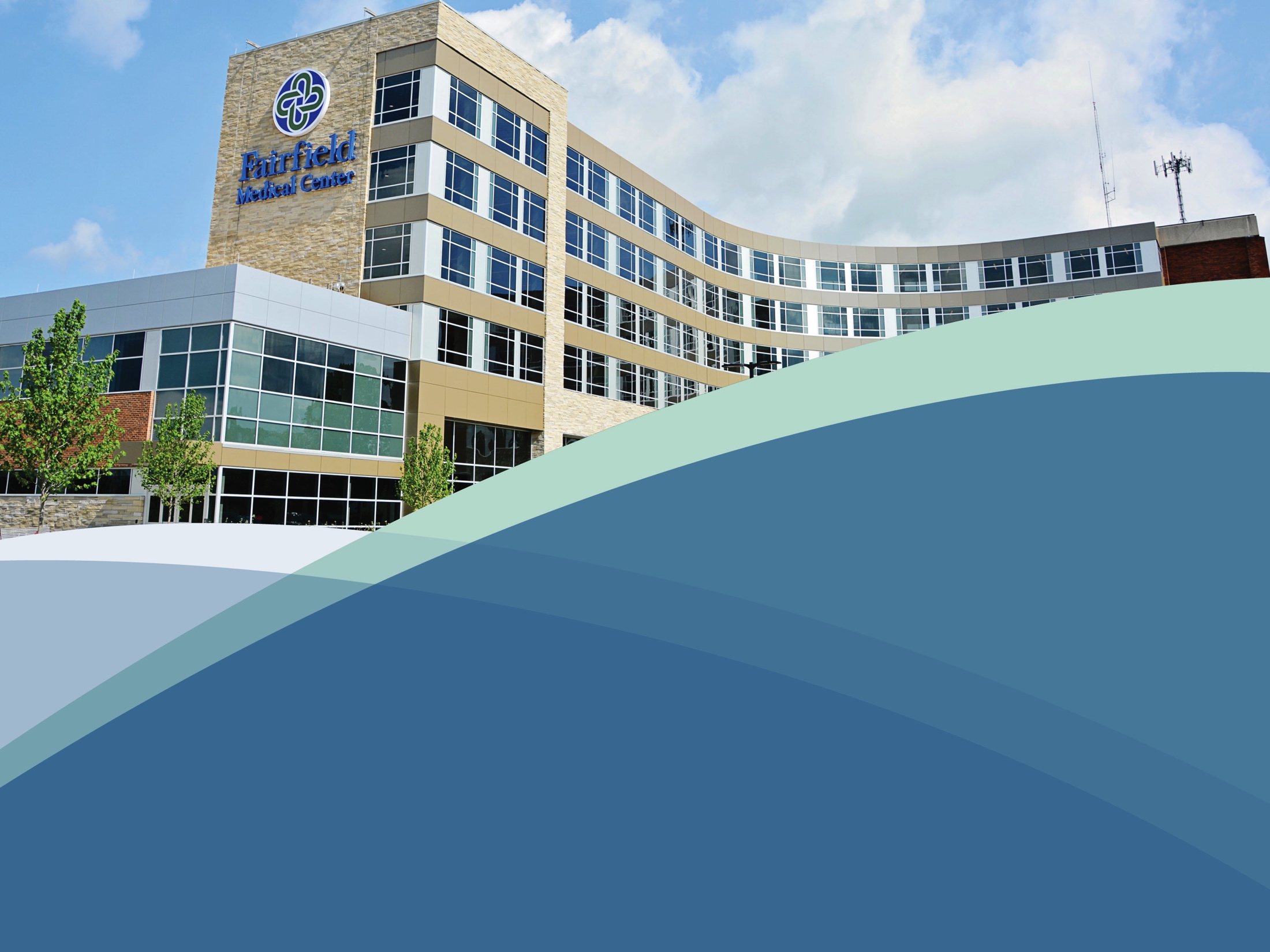 Questions?